Seconde A   Class A
As you know us know,  let’s play a game. 
  1. Link our faces with our names.
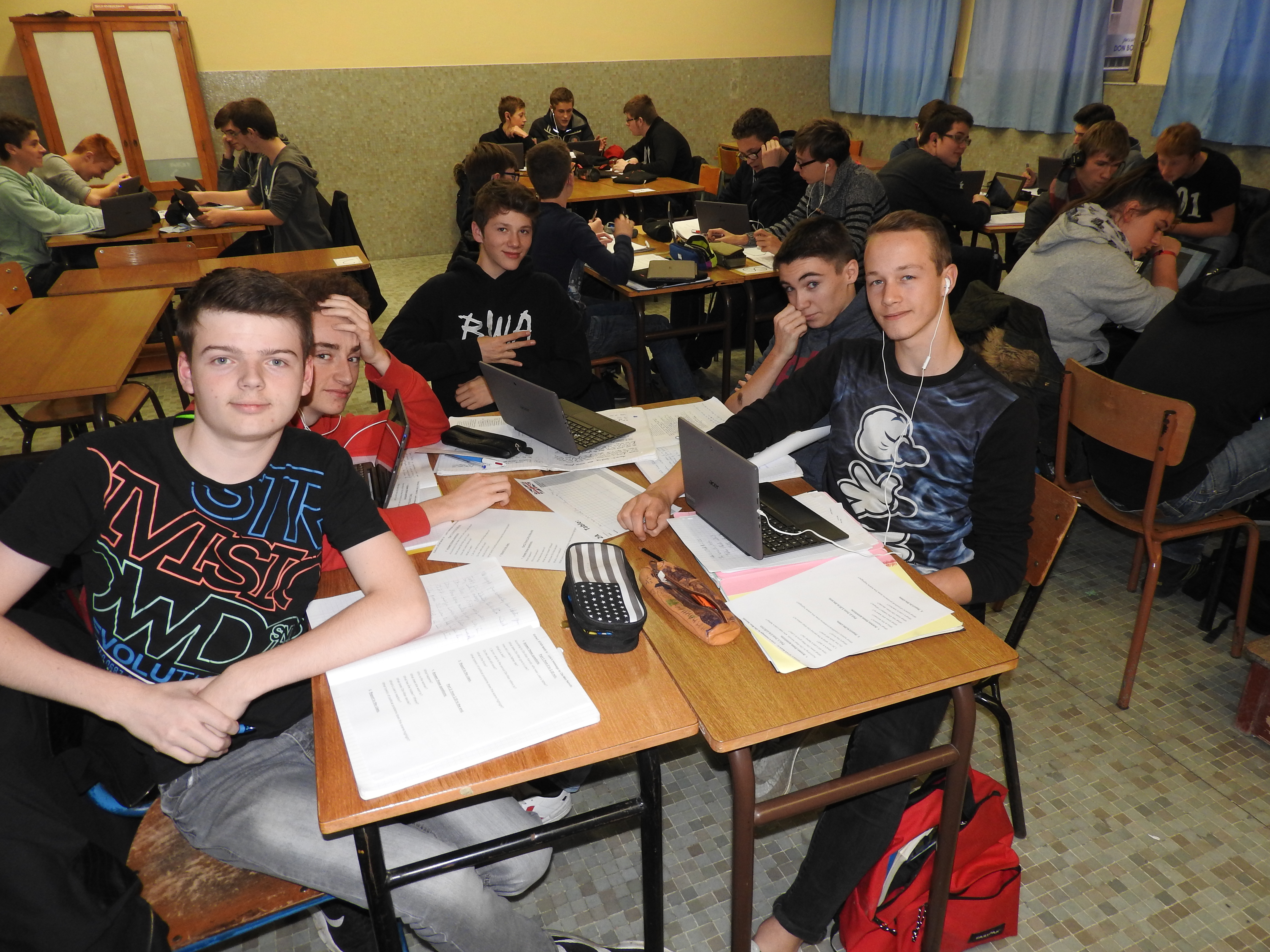 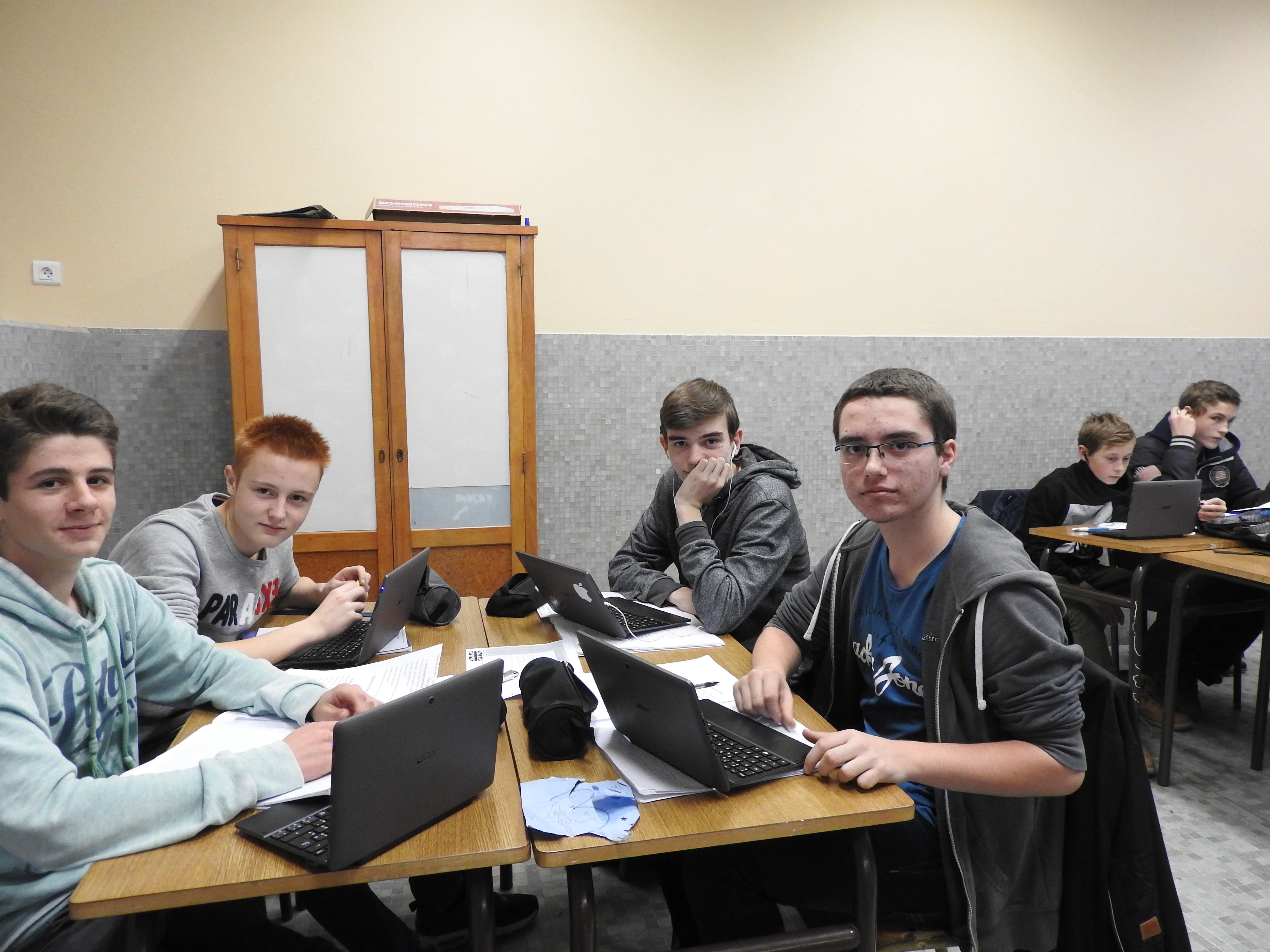 Théo
Hugo
Thomas
Thomas
Alexandre
Jeremy
Michel
Nathan
Titouan
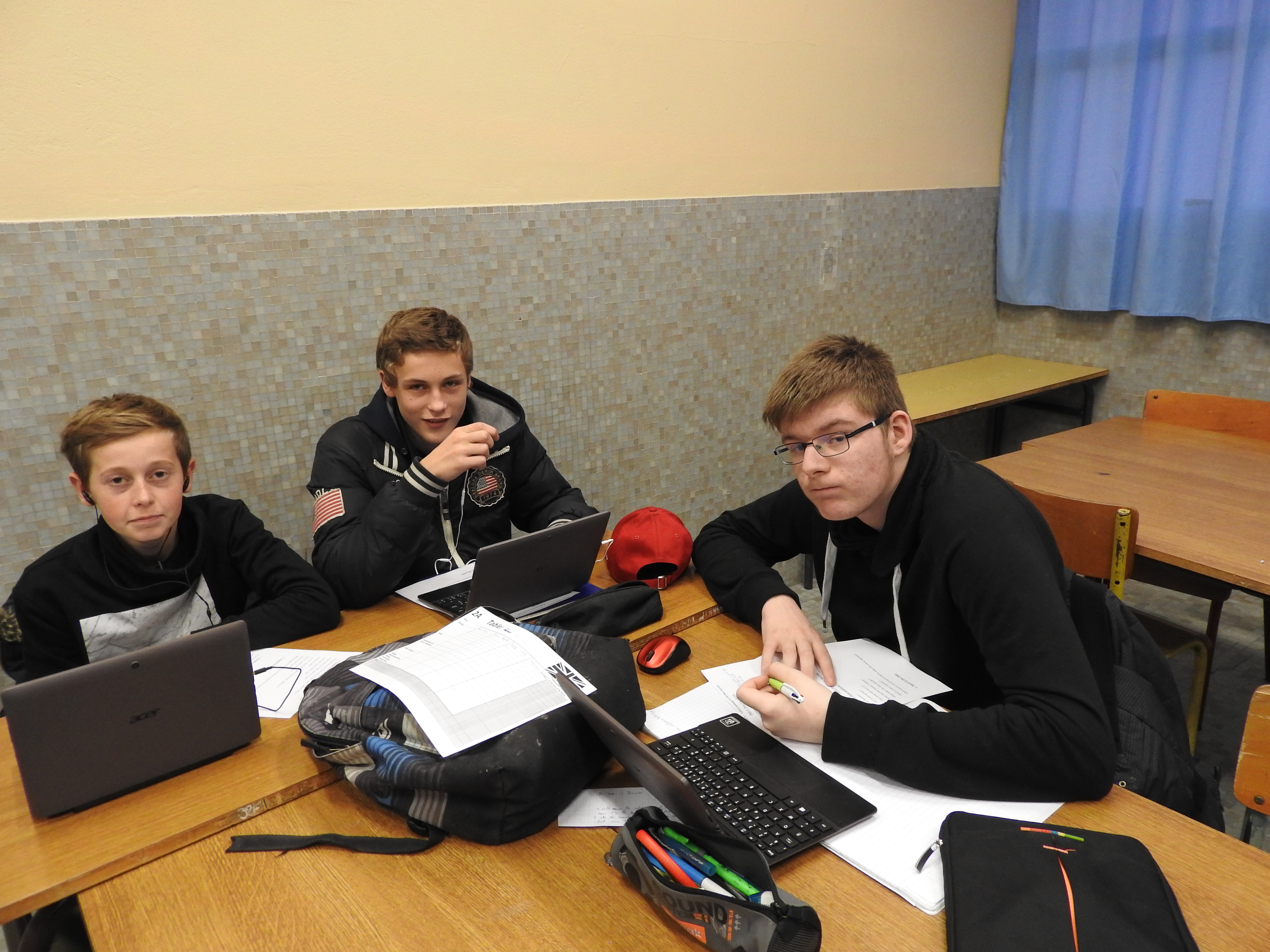 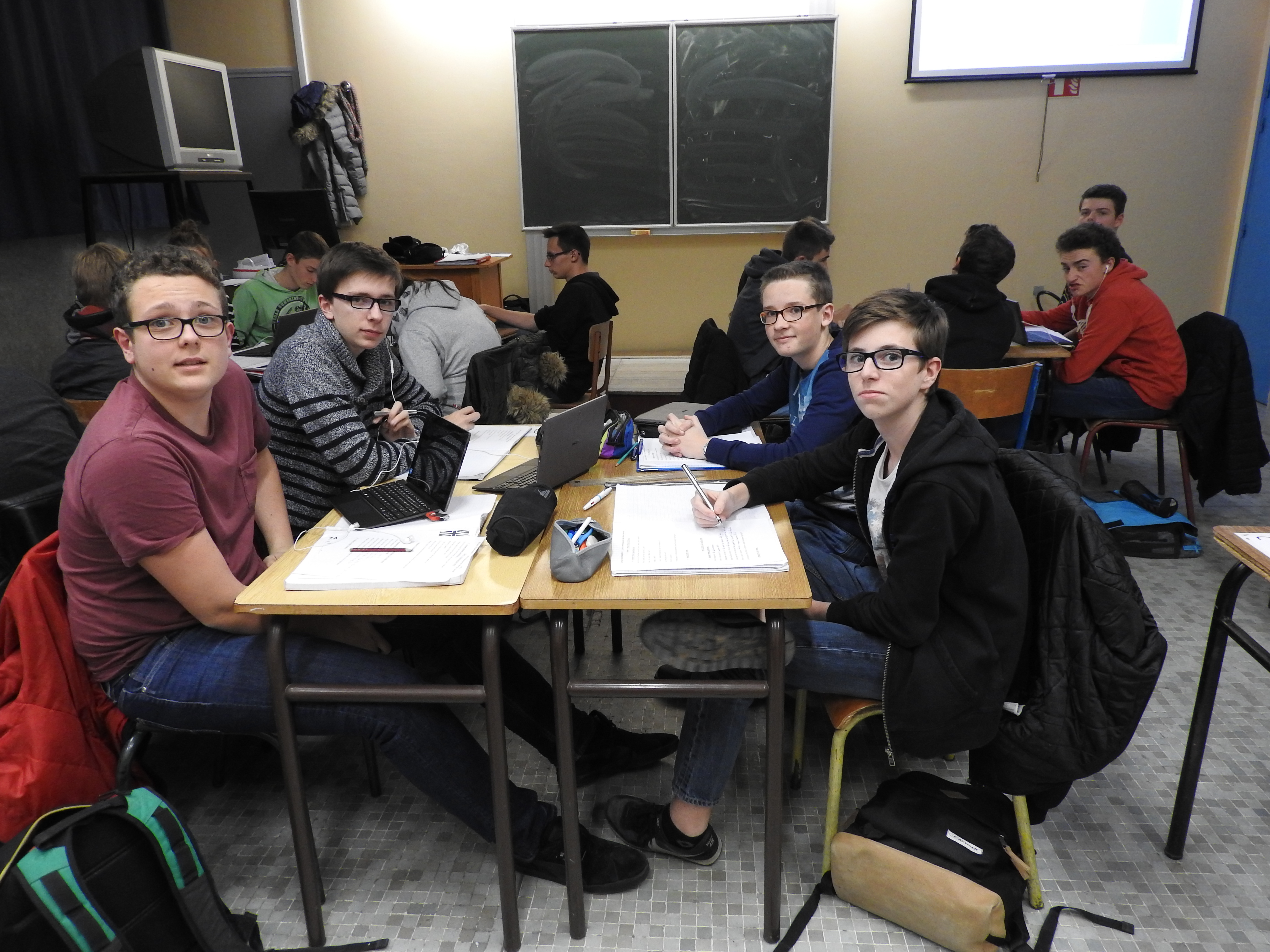 Firmin
Léonard
Maxence
Alexandre
Hugo
Maxime
Guillaume
Tanguy was absent today.
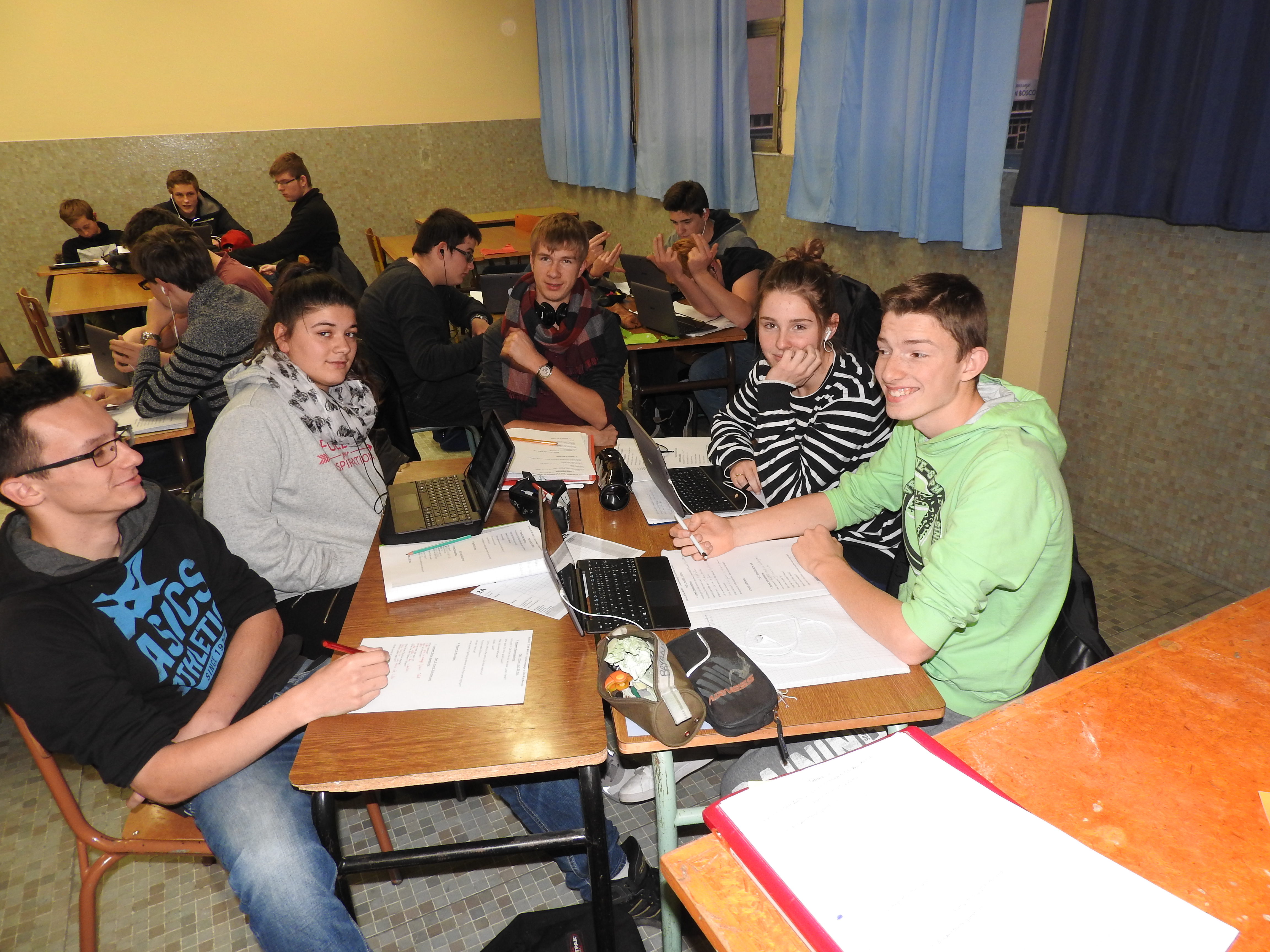 Benoit
Lilian
Léopold
Alexis
Bryan
Ilona
Ilona
Léa
2. You now know where we are from. Can you insert a map of the area where we are from?
3. Have you listened to us carefully? If so, you should know what are our favourite social networks. 
 List them all.